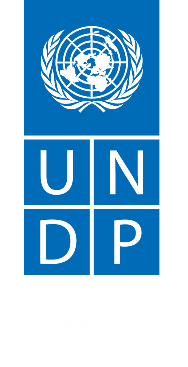 Standard operating procedures 

Project Origination and Integrated Programming of Environmental and Climate Vertical Fund Supported Projects
PRE-INVESTMENT SCREENING - RATIONALE
To provide UNDP with a mechanism to assess whether a project idea or concept is strong enough to be taken forward for further development/design

Resources should be mobilized in order to achieve the results and impacts UNDP has committed to under its Strategic Plan. Resource mobilization is therefore a means to an end, not an end in itself.
Project should be designed not just as stand-alone, small-scale initiatives, but should leverage co-financing and partnerships through integrated programming
Projects need to meet basic eligibility criteria for investment by the vertical climate funds (GEF/GCF/AF) in order to be taken forward.
 
 2. To Identify and categorize all the major risks

We have a large portfolio of multiple types of projects ranging from 100 million FSPs to small EAs. Given the size of the portfolio, it is important to carefully assess all risks associated with new programming requests, prior to such requests being accepted (reputational risks, capacity to provide oversight, financial and operational risks, workload etc.).

3. To Ensure that all project/programme related roles, responsibilities and accountabilities are clear to all UNDP stakeholders 

In line with the RACI, programming requests (if accepted) assume accountabilities and responsibilities for design, implementation, oversight, monitoring and reporting. It is crucial that these accountabilities are understood clearly by the different stakeholders in UNDP (BPPS-NCE, RBX, Country Office)
Task team formation *
Initial Engagement With Government
Initial 
screening
Proceed to CN/PIF development
Initial mission
Scenario 1 - Full-fledged integrated programming
Lead: 
CO Management, programme officer & supporting units
Or Lead unit (for global/regional programmes)
Oversight/Technical Quality Assurance: 
PTA
Lead RTA
Other relevant RTAs
PA
Relevant GPN advisors
Partnership / Private sector
Regional MPSA
Gender
Safeguards
Procurement adviser
NOTE on GCF Programming:

For GCF Projects, the first PISC is a “pre-PISC” that conducts an initial review (based on data available in the idea note) to make a decision on investing resources for CN development. The same templates apply. A follow-up second “full PISC” will be conducted before submission of the CN to GCF Secretariat and before taking on a commitment to develop a full Funding Proposal. 

Any formal commitment towards the Government shall therefore be subject to a positive recommendation for further development of the FP in the follow-up second PISC.
Financing considerations for mission:

Programming missions by task team members need to be organized in the most effective and efficient manner possible
CO/RBX are responsible to identify different sources of funds to support mission travel.
Participation in mission travel by BPPS-NCE staff (including PTA, RTA, RTL, Directorate) and BPPS/GPN advisors needs to be paid for by the requesting CO and/or RBX
Any early engagement with government on potential programming shall require Country Office, through the Regional Bureau (Desk Officer) to initiate early discussions on a project idea with:

UNDP-GCF regional focal point
NCE Technical team (RTA)
RTL

* Initial ideas can come in many forms. E.g. Government request, Donor directly approaching UNDP ; RR approaching RTAs or making an agreement with a Minister; Fund making an agreement with the country, recovery funds launching call for proposal etc. 
* No formal commitments should be taken (or promised) to government without PISC
First screening is to determine whether UNDP can accept the request
This is when a request should be registered in STARS by the desk officer 

Pre-Investment Proposal Preparation:
CO management, programme officer & supporting units

Pre-Investment Screening Committee:
RTL (Chair)
PTA
RTA
PA
NCE Directorate
RBX Desk Officer

Please see next slides for:
Pre-screening Triage Process
Exclusionary Criteria
Strategic considerations
Cost Considerations
Human Resource Considerations
Results of the screening and opportunity identification inform the scenario for task team formation which is led by the RTL and PTA
Scenario 2 – Stand-alone Project Development
Lead:
CO Management, programme officer & supporting units
Oversight/Technical Quality Assurance:
PTA
Lead RTA
PA
Gender
Safeguard
Regional MPSA
Thematic expert
Procurement adviser
[Economist (for GCF)]
[Financial appraisal expert (for GCF)]
INITIAL ENGAGEMENT WITH GOVERNMENT
Preliminary assessment of Project Ideas:

Any initial engagements between UNDP Country Office (Resident Representative) and the Government on potential project ideas shall aim to collect relevant information on:
strategic relevance and technical viability of the idea against UNDP Strategic Plan and Vertical Fund investment criteria, 
potential project partners and capacities of such partners, 
budget requirements, 
potential risks related to design and implementation of the project/programme
The Country Office (Resident Representative and Environmental Focal Point) shall engage in preliminary discussions on the early project idea with:
the Regional Bureau Desk Officer and
the BPPS-NCE RTA   
Where early project ideas are considered strategically relevant and feasible by the Regional Bureau Desk Officer and BPPS-NCE RTA, the project idea will be taken forward for preparation of the submission to the Pre-Investment Screening Committee (see following slides). Any recommendations or additional considerations put forward by the Regional Bureau Desk Office and BPPS-NCE RTA shall be taken into account by the Country Office (RR) in preparing the PISC package.
For GCF projects, a follow-up second PISC will be conducted to assess the more detailed Concept Note against the PISC criteria. This follow-up second PISC will need to take place before submission of the Concept Note to the GCF Secretariat and as a precondition for engagement in the development of a full Funding Proposal.  Please refer to the RACI Matrix for further information on timing and responsibilities/accountabilities. 

Management of the Relationship with the Government:   

The responsibility for managing the relationship with the Government rests with the Resident Representative in the Country Office
The Resident Representative shall ensure that no formal commitments on programming are taken towards the Government until the Pre-Investment Screening Committee (PISC) has recommended the project for further development and this has been approved by the BPPS-NCE Executive           Coordinator. For GCF Projects, the Resident Representative shall also ensure that the same principle applies until completion of the follow-up second PISC meeting. 
The Government shall be duly informed of the pre-investment screening committee process and requirements and expectations on programming by   the Government shall be appropriately managed by the Resident Representative.
Initial Screening Phase – Triage Process for Accepting Programming Requests (1)
PRE-INVESTMENT SCREENING PROCESS
Country Office Pre-Investment Proposal Preparation:

Country Office (or for Global/Regional Projects: RBX on behalf of COs), shall prepare and submit to the Pre-Investment Screening Committee a pre-investment proposal package including the following information:
Description of the Project/Programme
Strategic criteria for investment
Report on Implementing Partner Capacity Assessment
Proposed engagement modality
Budget/costing considerations for project/programme development and design
Human Resource considerations for project/programme development and design and oversight at CO level (including Task Team)
Indicative Delivery Plan 
(see following slides for details)
(2) Pre-Investment Screening Committee (PISC)

Members: RTL (Chair), Regional PA (Secretary) PTA, RTA, RBx desk officer, technical expert (as required) (e.g. safeguards)

Assessment: The PISC shall assess the Pre-Investment Proposal package submitted by the CO, taking into account the Exclusionary Criteria, Strategic Investment Criteria, CO and IP Capacity Assessments, Budget/Cost considerations and Human Resource considerations. If further information is required, the PISC shall return the file to CO (see following slides).

Formulate Recommendation: The PISC shall formulate a recommendation for accepting (with or without conditions)/rejecting the programming request. Recommendations shall be formulated by PISC members in consensus, provided that the RTL shall have the authority to decide on the recommendation if no consensus can be reached
(2) Pre-Investment

The PISC shall submit the programming recommendation to the BPPS-NCE Executive Coordinator for final decision.

If request is accepted: RTL and CO shall proceed with the task team formation.

If request is rejected: RTL shall inform the CO (RR). CO (RR) to inform the requesting government authority
Initial Screening – Triage Process for Accepting Programming Requests (2)
REQUIRED CAPACITY ASSESSMENTS
The Capacity Assessment shall be a mandatory prerequisite for VF programming
(1) Country Office – VF Programming Needs Assessment:
Every investment decision shall require the completion of a Vertical Fund Programming Needs Assessment, which shall include a full risk-based assessment of the internal control framework applicable at the level of the CO and the available capacities and resources. The Desk Officer shall be accountable for this and shall coordinate with RTL/RTA/Regional PA as needed).
All programming needs assessments at CO level shall be kept up to date and shall be subject to bi-annual review
Any gaps or needs in capacity shall be fully taken into account in making the investment decision and no investments shall be approved where CO capacity for implementation is considered inadequate for VF programming. (see exclusionary criteria on next slide). 
If investments are approved in principle, any additional resource or capacity requirements shall be included in the design of the project/programme and related cost shall be appropriately budgeted under project funds, under GEF/GCF/AF, or co-financing. All budgeted costs for execution support shall require the prior approval of GEF/GCF/AF.
(2) Implementing Partner Capacity Assessment
Project developers and concerned country office personnel must ensure that proper review of project implementation capacity has been completed for the selected implementation partner, other than UNDP or other UN agencies, if more than $300,000 per programme cycle will be transferred to the partner. 
This entails completing the partner capacity assessment tool (PCAT) and the HACT capacity assessment to identify capacity gaps (incl. in relation to procurement and delivery capacity) or problems in the partner’s financial management system and practices, and to determine ways and means of addressing them (refer to POPP guidance). 
PCAT and HACT are required to be conducted during PIF/CN development phase, at latest.

Engagement Modality: A thorough capacity assessment of the governmental counterparts shall guide the decision on determining the appropriate implementation modality (NIM/DIM/Country Office Support to NIM). NIM shall not be elected where implementation capacity is considered weak or inadequate, in line with UNDP’s HACT policy. For GEF Projects, any engagement under DIM or Country Office Support to NIM shall require prior approval from GEF
Initial Screening – Triage Process for Accepting Programming Requests (3)
EXCLUSIONARY CRITERIA
UNDP will not invest in new VF programming and/or not submit new GEF PIFs/funding proposals when a Country Office (or regional or global unit) has existing VF project(s) in its portfolio that meet one or more of the following conditions:

(1) Significant delays in Project Implementation for one or more projects (for reasons other than force majeure):
Delays in Disbursements (for GEF: first disbursement exceeds 18 months from CEO endorsement)
Mid-term review (MTR) is overdue
Operational closure exceeds 3 months after posting Terminal Evaluation reports
Financial closure exceeds 6 months of operational closure 
(2) Projects requested extensions more than once for reasons other than force majeure
(3) Actual cumulative delivery/expected cumulative delivery on the portfolio (as per the budget in the Prodoc) is less than 50%
(4) Allegations of misuse of funds (by CO or national partners) are confirmed by OAI; OAI audits point to weak capacity to manage projects
(5) Allegations of non-compliance with UNDP social and environmental standards are confirmed by SECU; weak CO capacity to comply with SES 
(6) Management arrangements to ensure a firewall between execution support (requested by the Implementing Partner) and oversight (of the execution of project led by the Implementing Partner) cannot be guaranteed, are not in place or are inadequate
Initial Screening – Triage Process for Accepting Programming Requests (4)
STRATEGIC INVESTMENT CRITERIA
The PISC will prioritize project ideas with a clear potential to achieve development impacts and advance the nature and climate agenda. Before engaging in new VF programming, the PISC will apply the following pre-investment screening criteria when reviewing an initial request :

Impacts/results (a strong theory of change will be expected) and scale of intervention 
Paradigm shift potential and level of innovation
Potential for integrated programming and synergetic approaches for high impact
Level of Government ownership and leadership 
Strategic relevance and capacities of Government partners involved
Alignment with VF eligibility criteria (thematic, financial and technical alignment)
Potential environmental and social safeguard opportunities (‘do good’) and risks (‘do not harm’)
Potential to catalyze and crowd in public and private sector financing to scale up innovative solutions
Potential to strengthen partnerships (UN-system, IFIs, Private Sector, Civil Society) for systems change related to Environment and development Issues
Integration with existing portfolio and strategic initiatives
Size of the project and implications on internal cost-structure. Options to tag the project onto larger initiatives will be considered
Level and nature of co-finance opportunities
Alignment with CPD
Clear and direct contribution to green recovery
Initial Screening – Triage Process for Accepting Programming Requests (5)
BUDGET/COSTING CONSIDERATIONS
The PISC will prioritize projects with a clear potential to achieve development impacts and advance the nature and climate agenda. Before engaging in new VF programming, the PISC will apply the following criteria to assess initial cost considerations to support the project development.


Country mission (if any) – CO/RBX to pay for costs incurred by BPPS-NCE personnel and any other BPPS/GPN advisors (as required),
Availability of adequate levels of funding to support early development (design cost and oversight of design) up to approval of the project and start of implementation. This includes the costs required to hire outsourced consultants with documented relevant expertise to support technical design of new project proposals (Country missions, PIF development, GCF concept notes and full funding proposals; Technical/Financial feasibility studies etc.)
Stakeholder consultations costs and extra FPIC consultations when consent is required
Development of environmental and social management plans to ensure compliance with the SES
Initial Screening – Triage Process for Accepting Programming Requests (6)
HUMAN RESOURCES CONSIDERATIONS
Any proposed engagement in new VF programming shall require clear evidence that the following criteria can be met: 

Availability of human resources at the RH level to support a CO request based on a workload analysis. No RTA nor PA should take on more projects above established limits as per existing audit recommendations.
Documented CO capacities including subject matter experts to support oversight and execution support/procurement (if approved by GEF) throughout the entire project cycle
Availability of technical consultants to support design (lead pen holder), feasibility studies and environmental and social management plans
Consideration of HR needs must be informed by a clear understanding of the roles and responsibilities of each partner (HQs, Bx, RH technical teams, CO team) throughout the entire project cycle (see details on roles and responsibilities)
Initial Screening – Triage Process for Accepting Programming Requests (7)
Delivery Plan
All new programming will be accompanied by a delivery plan with key milestones that must be met by the project counterparts. This plan will be monitored over the course of the implementation of the project and will be integrated in the ProDoc. 

At the project origination stage, the Pre-Investment Proposal prepared by the Country Office shall provide an indicative delivery plan for the project/programme and shall indicate how timely delivery will be ensured during implementation in line with this delivery plan. The indicative delivery plan shall form the basis for further design of the project/programme during the next phase in order to significantly reduce the likelihood of delays during implementation.

It is worth noting that failure to meet the key milestones during implementation and will lead to one of the following options: 
To the extent allowed within the boundaries of the UNDP SOPs and policies for extension requests on VF programming and the policies of the VFs, discussion with the donor on  potential design adjustments of the project, whereby any additional costs incurred as a result of such extension will need to be borne by the country office (this includes additional costs incurred by the BPPS-NCE team, which shall be reimbursed by the CO at the rates set out in UNDP’s extension policies for VF programming). And/or
project suspension and/or 
cancellation and return of funds to the donor
Resources
PISC CO Submission Form
PISC CO Assessment Template
PISC Lead Unit Submission Form for Global and Regional Projects
PISC Assessment Template for Global and Regional Projects 
PISC – CO Submission + Assessment for GEF EAs and CBIT
GEF RACI for NIM projects
One Stop Shop link to all VF policies, guidance,, templates and procedures